Prijelaz iz razredneu predmetnu nastavu
Pedagoginja škole: Ana Šamarija
Roditeljski sastanak 4. razreda
OŠ Ludbreg, školska godina 2013./2014.
Što morate znati..
Uspjeh i ponašanje učenika na početku ponekad nisu onakvi kakve očekujemo.
 
	Uspjeh u prvom polugodištu za neke učenike i roditelje je pravo razočaranje.
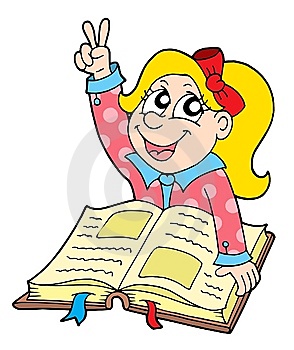 OŠ Ludbreg, školska godina 2013./2014.
Istraživanja pokazuju:
strah, nesigurnost, neugoda i stres djece
razdoblje predpuberteta - najidealniji period za stvaranje radnih navika i procesa učenja

važan utjecaj vršnjaka (roditelji nisu više u centru, utjecaj medija)
Želja za samostalnošću vs. ovisnost o odraslima
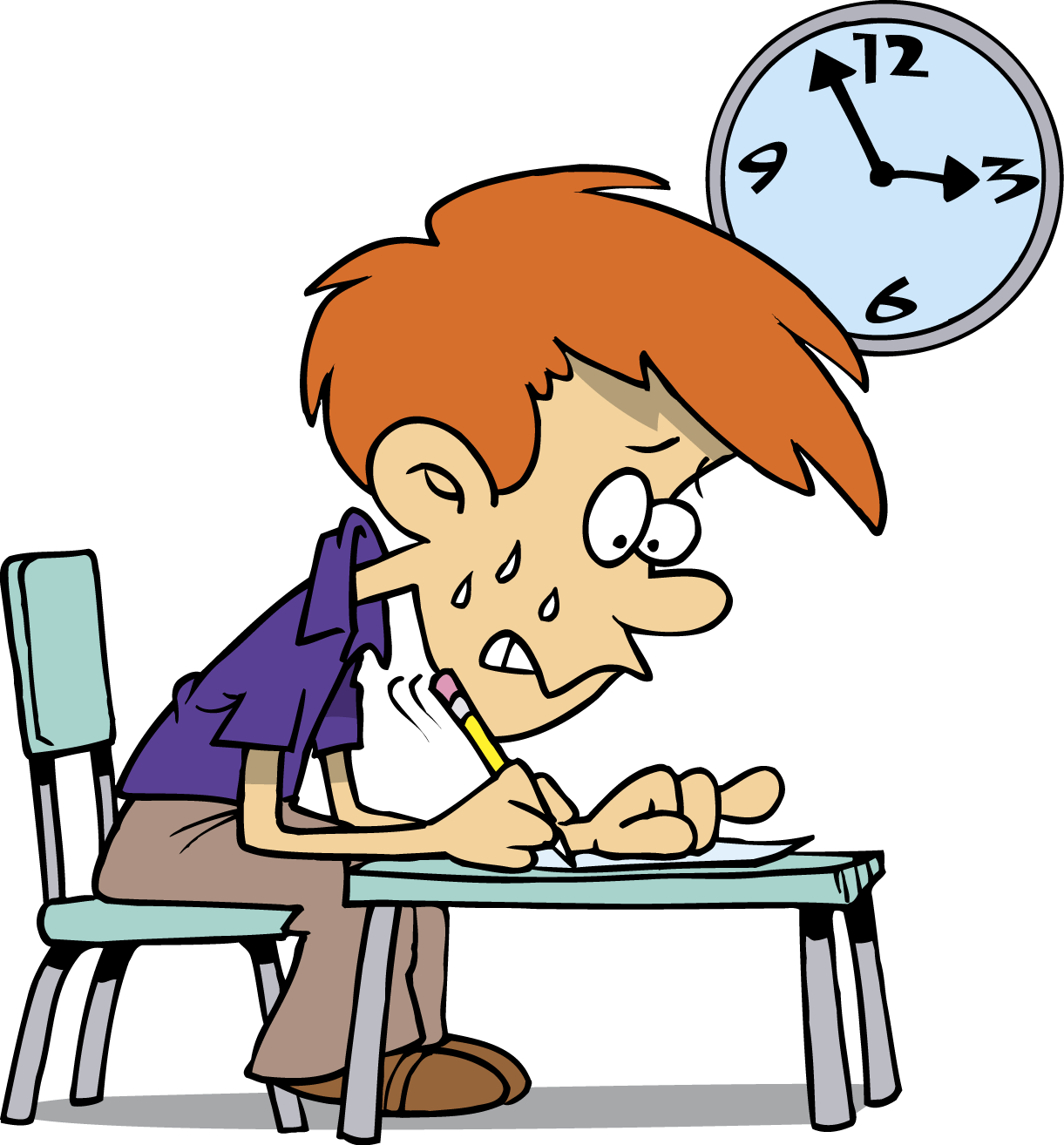 OŠ Ludbreg, školska godina 2013./2014.
Što se mijenja u petom razredu?
više učitelja
novi predmeti – povijest, priroda, geografija, tehnička kultura, informatika
specijalizirane učionice
stariji učenici
duži boravak u školi
više učenja i odgovornosti, SAMOSTALNOST U UČENJU – (PLAN UČENJA!)
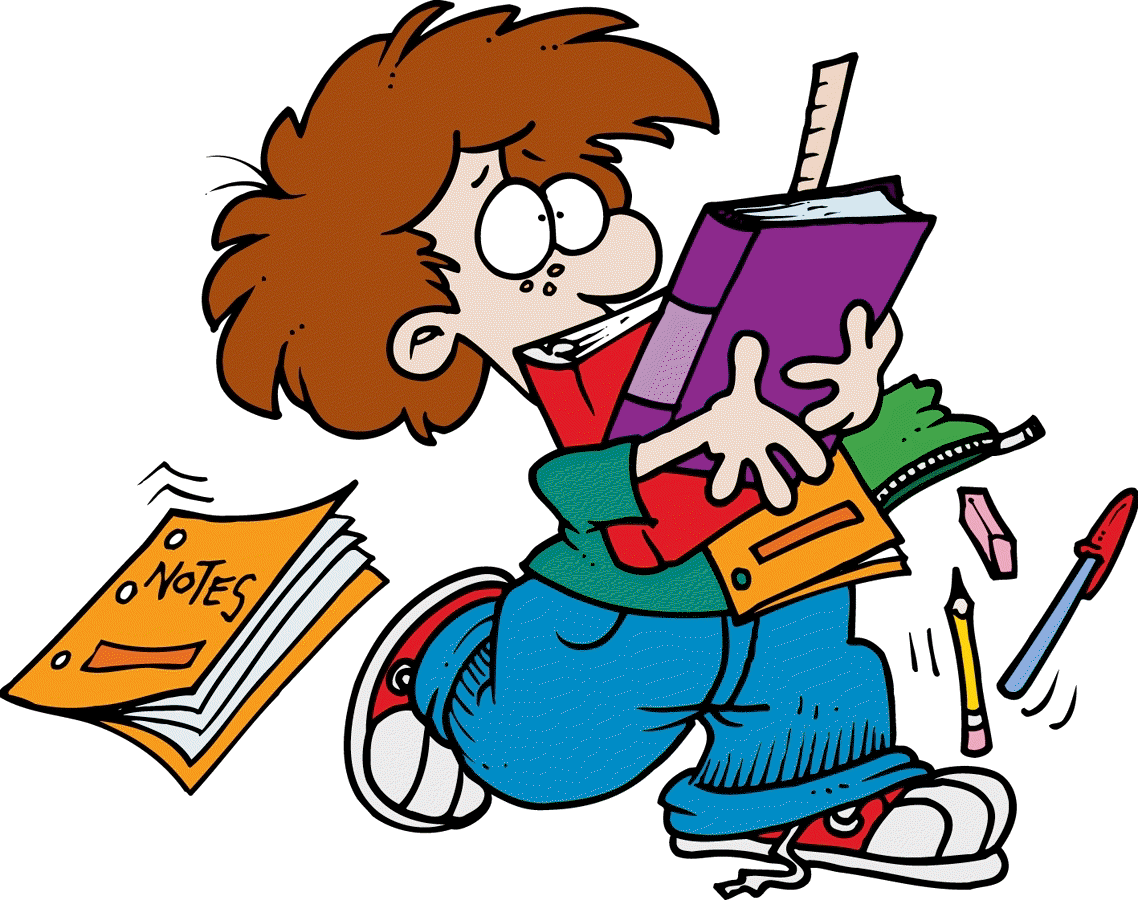 OŠ Ludbreg, školska godina 2013./2014.
Najčešći problemi:
Neorganiziranost, nemogućnost nošenja s povećanim zahtjevima, slabije ocjene, nerazvijene radne navike, gubitak koncentracije, strah od učitelja i ispitivanja, “gubljenje” u prevelikoj količini gradiva, prevelika očekivanja od strane njih samih i njihovih roditelja, poziv na eksperimentiranje, povećana samokritičnost 
Specifične teškoće – slabiji uspjeh u učenju, promjena stava prema učenju i školi (“mrzim školu!”)
OŠ Ludbreg, školska godina 2013./2014.
ZA USPJEH U 5. RAZREDU VAŽNO JE:
PREDZNANJE 
REDOVNO PONAVLJANJE
UČENIKOVE SPOSOBNOSTI
MOTIVIRANOST ZA UČENJE
RADNE NAVIKE
TEHNIKE UČENJA
SLOBODNOVREMENSKE AKTIVNOSTI
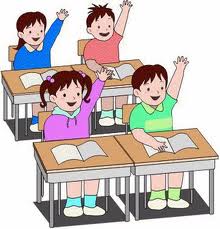 OŠ Ludbreg, školska godina 2013./2014.
KAKO VI MOŽETE POMOĆI
OČEKIVANJA (realna, ne previsoka)
RASPORED DANA (vrijeme učenja i  slobodno vrijeme )
 SAMONAGRAĐIVANJE (film, koncert, šetnja, izlazak)
UČINKOVITO KORIŠTENJE NASTAVE (pažljiv, discipliniran, aktivan)
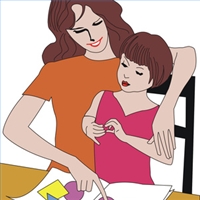 OŠ Ludbreg, školska godina 2013./2014.
VAŽNO JE!!
POMOZITE DJETETU U  UČENJU
stalno mjesto učenja bez ometanja (TV, mobitel, računalo – ne smije biti u dječjoj sobi)
Izradite zajedno PLAN UČENJA i stavite ga na vidljivo mjesto
Poučite ga kako učinkovito učiti
KRITIZIRAJTE POSTUPKE, NE OSOBNOST!
OŠ Ludbreg, školska godina 2013./2014.
HRABRITE I HVALITE DJETE (čak i za male uspjehe)
DAJTE DJETETU POVRATNE INFORMACIJE O USPJEHU 
KAZNE (primjerene, vremenski ograničene i jasne)
REDOVNI KONTAKTI SA ŠKOLOM (
OŠ Ludbreg, školska godina 2013./2014.
prijelaz u 5. razred može biti stresan, shvatite to ozbiljno i pružite svom djetetu podršku i pažnju
obratite pozornost na vlastita očekivanja
hrabrite i hvalite dijete
pomozite djetetu organizirati vrijeme i učenje
za uspjeh je važan odnos razrednika, roditelja, učitelja i učenika, njegujte ga
OŠ Ludbreg, školska godina 2013./2014.
Hvala na pažnji!



Puno uspjeha u pripremama za peti razred!
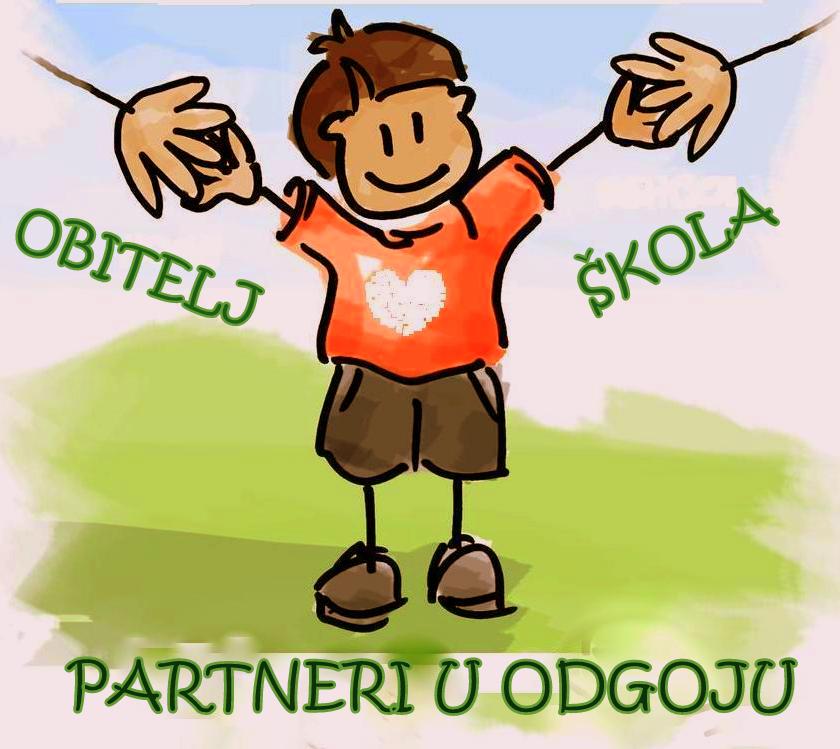 OŠ Ludbreg, školska godina 2013./2014.